Roles and responsibilities of a coroner.
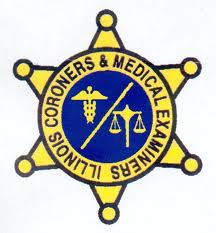 Group 6
 Sonali weerakkody 
Kisara arambepola
Contents
Who is a coroner?
History of a coroner
The role of the coroner today
Duties and responsibilities of a coroner
Who is a coroner?
A coroner is a government official who confirms and certifies the death of an individual within a jurisdiction.
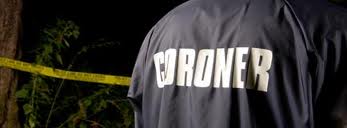 The history of the coroner…
The role of the coroner today…
Duties and responsibilities of the coroner…
References…
1.www.gov.uk
2.www.manchester.gov.uk
3.www.indy.gov
4.www.coronerscourt.vic.gov.au
Any questions?
Thank you..